مجید سعادت پور با معدل 19.36 رتبه دوم نهم 1
محمد محمودپور با معدل  19.64 رتبه دوم نهم 2
یاشارآقازاده با معدل 19.21  رتبه دوم نهم 3
امیرحسین جلالی با معدل  19.86  رتبه دوم نهم 4
میرعلی سیدی نژاد با معدل 19.57  نفر دوم نهم 5
آرمین طاهرزاده با معدل 19.57  نفر دوم نهم 5
مجتبی رأفتی با معدل  18.64  رتبه دوم هشتم 1
سعید امانی با معدل  19.36  رتبه دوم هشتم 2
مهدی صادق زاده با معدل  19.29  رتبه دوم هشتم 3
سجاد غفاریان با معدل  19.07  رتبه دوم هشتم 4
محمد رضا محمدی با معدل  19.93  رتبه دوم هشتم 5
آرمین نصیری با معدل  19.57  رتبه دوم هفتم 1
علیرضا نوروزی با معدل  19.64  رتبه دوم هفتم 2
مهدی حسن زاده با معدل  19.43  رتبه دوم هفتم 3
نفرات دوم کل پایه ها
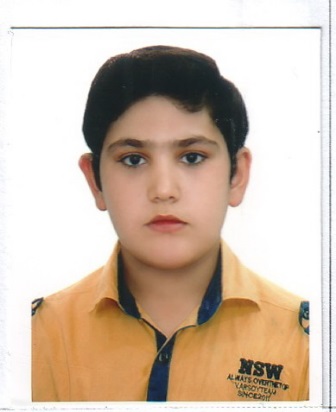 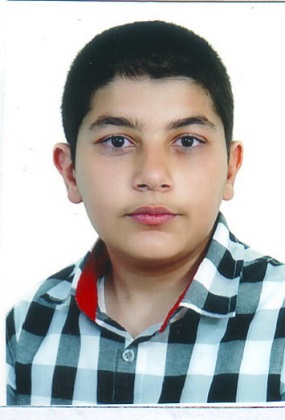 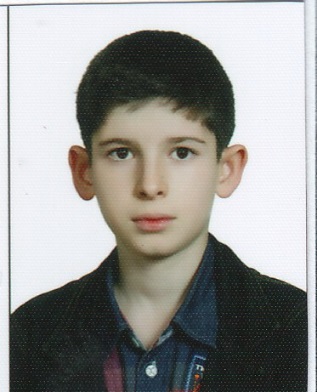 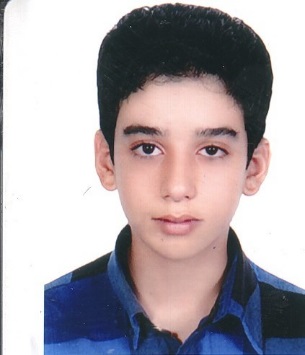 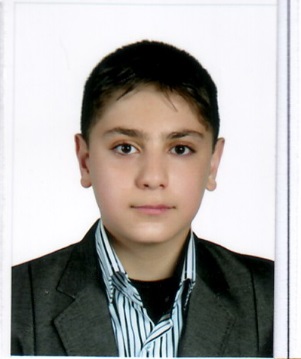 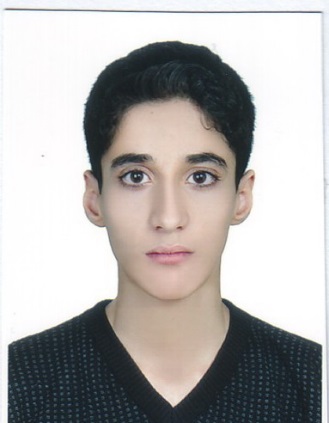 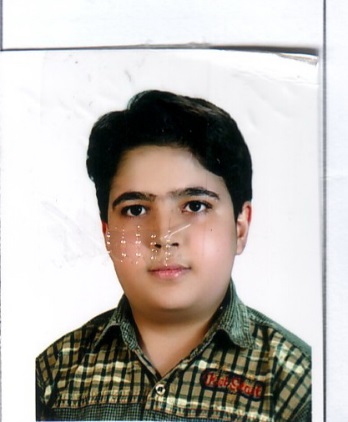 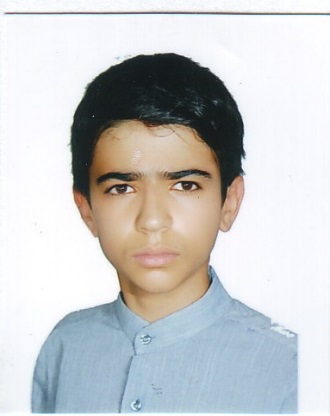 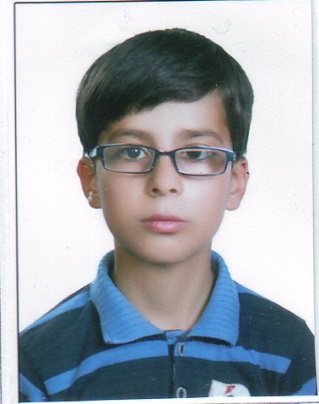 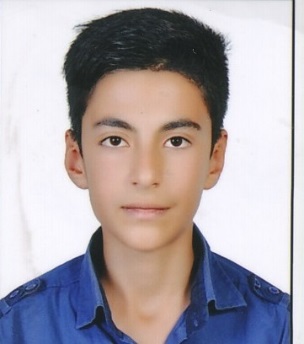 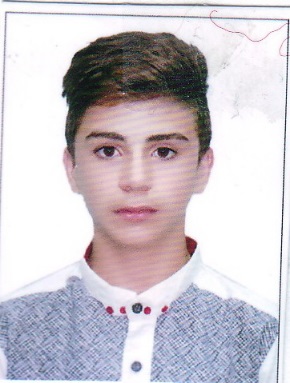 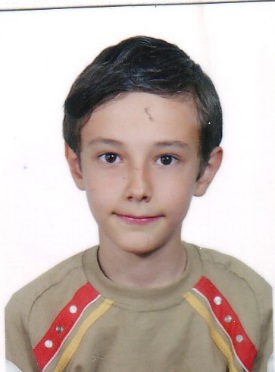 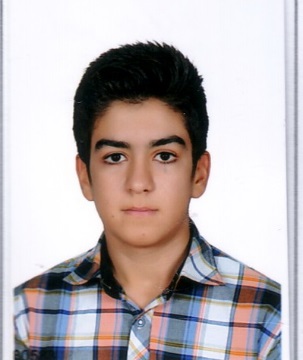